Programs Townhall
By Lynn W. Rolf III
July 2024
Agenda
Programs Update

Programs Reporting Tool Overview
Combat Tested Gaming
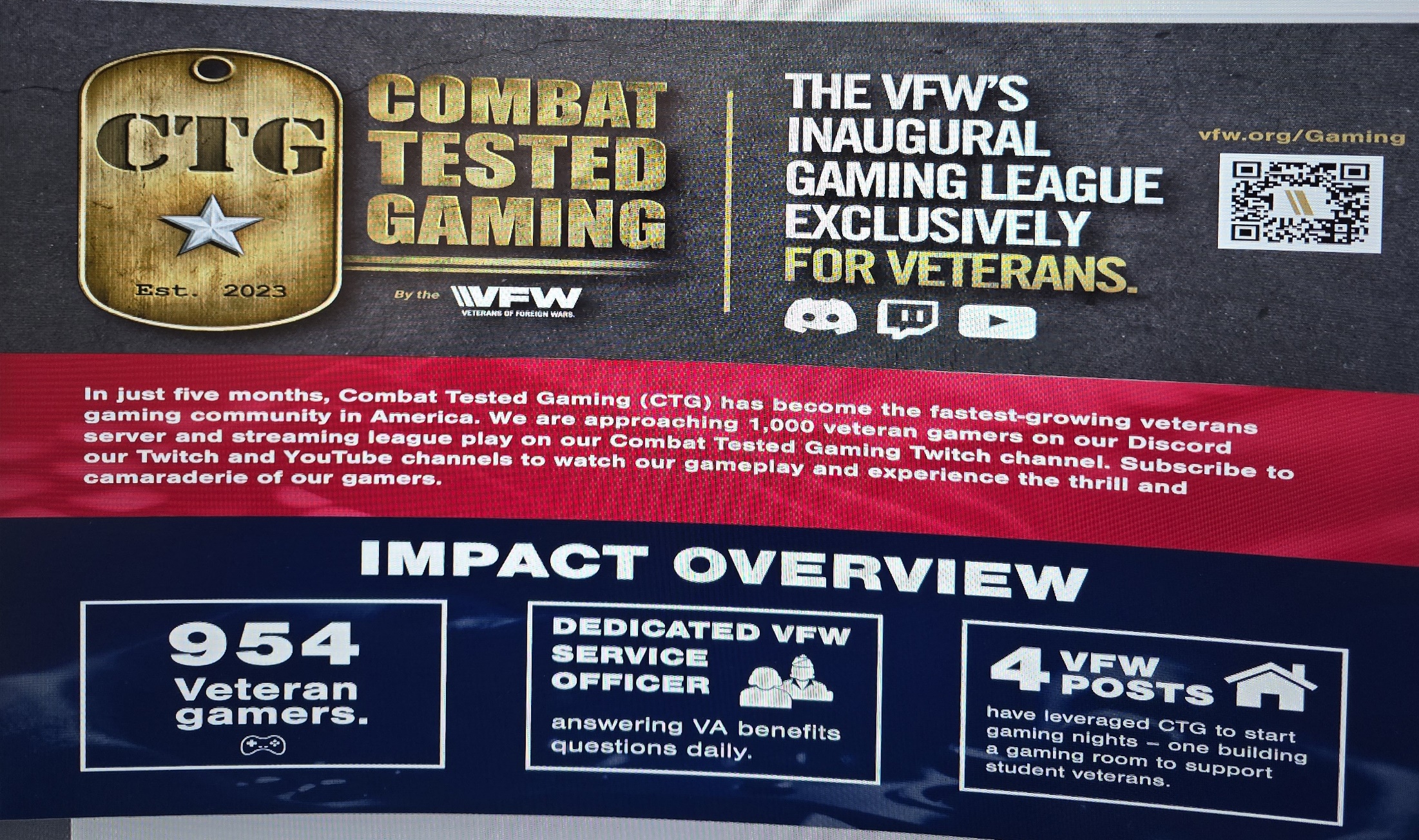 Combat Tested Gaming
First year huge success
Nearly 1800 veterans gaming
Connecting with a whole new pool of veterans
Lots of resources for veterans for claims & Resources
Has saved lives
Tournament completed in JULY
Gaming Jerseys available
VA hosted Q&A (VR is amazing)
Combat Tested Gaming
VFW CTG Discord Community Server https://discord.gg/kQdAKx5y

Lots of games
Potential is endless at posts for leagues
Posts can build gaming centers
Posts/District/Department can sponsor CTG Pro Teams to compete in tournaments
VFW CTG Twitch https://www.twitch.tv/combattestedgaming
Teacher Program Update
3 National Winners ($1000) will be provided to school for further programs

3 Grade levels

Posts are encouraged more than ever to recognize our educators
Not Mandatory for All American
National museum of Military Vehicles field trip for top 10 Veteran teachers (Dubois, Wyoming)
Youth Programs
Voice of Democracy 78th Year
Theme “ Is America Today our Forefathers’ Vision?”

Patriots Pen “My Voice in America’s Democracy ?”

Support sending your student to Freedoms Foundation (Airfare and Tuition $550)
Winners can win multiple times
VFW Scholars App
Judging tool 100% online
Department mandatory (Pass the Winner to National automatically)
Option for Departments to use at District and Post
  1. No Cost
  2. Link based allows students to input everything (prevents chasing of information)
  3. Guaranteed 6x more participation
  4. Post tailored QR Code and link to share
  5. Insert scholarship amount
  6. VOD,PP, AUX Usage
  7. No more reporting if used at all levels
Does not eliminate personal interaction- must still share
Buddy Poppy AA Requirement
Requirement for All-American

Post must order is all. 500 minimum

Cost is $250 per 1000 Buddy Poppy
New order form online
Faster delivery
Higher quality
Automatically updated on the dashboard once invoiced nightly
Reconciliation by Department

Metal Tin Buddy Poppies give them a chance
Community Service AA Requirement
Posts must submit Community Service a report quarterly NLT June 30th

  - Strategic goal for all posts report during the event and 365 days a year

  - Departments and Posts on Website solution are automatically loaded into the tool daily

  - Those departments without will be able to use the Dashboard tool to report CS from posts to department 
Nightmare lessons this past year (The date is key)
Community Service
New Best practice guide available on training and support
Programmatic Reporting
All programmatic reporting for VOD, PP and Teacher must be entered NLT Midnight January 31.
Veteran & Military Support
VMS NOT NMS
Help a Hero Scholarship
Unmet Needs
Adopted Unit
Military Assistance Program
13
VMS Update
Unmet Needs 
$12.95 million 11.5k veterans assisted
Will support NVS moving forward “Return the Favor”

Help a Hero Scholarship
$13.84 million 3066 scholarships

Please encourage/help develop relationships with Posts and our partners (Sport Clips, BK, JJD)

- Donate online only way.  $125 requirement for All American
VMS Update
Military Assistance Program
-Easy grant application (New Requirements)
-Quick turnaround

Adopt a Unit Program
Contract between the post and unit
Dashboard Intent
Streamline all reports
Instant
Transparency
The post is where everything starts, and all work happens
New Dashboard
Focus mindset shift from AA to reporting
Seen successes Posts reporting. 
Commander, SVC, JVC, QM, Adjutant granted entry permissions
More getting enrolled in OMS
Community Service reports will be direct scrape from those with our website solutions program(VA & CO have .API established)
Community Service will be entered through tool for those not on WS platform. (Post to Department) 
Visualization tool is incredibly powerful for recruiting and telling our story
QUESTIONS?
Lynn W. Rolf III
816.968.1116
lrolf@vfw.org